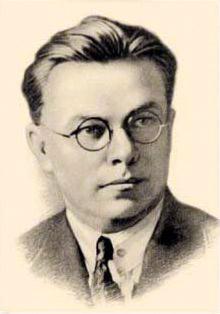 Микола зеров(1890-1937)
Дитинство
Народився 26 квітня 1890 року в повітовому місті Зінькові на Полтавщині в багатодітній сім'ї вчителя місцевої двокласної школи Костянтина Іраклійовича Зерова. 

Молодший брат Миколи — Михайло — став поетом і перекладачем, відомим під літературним псевдонімом Михайло Орест. Ще один молодший брат — Дмитро Зеров — став ботаніком, академіком АН УРСР.
По закінченні Зіньківської школи, де його однокласником був майбутній гуморист Остап Вишня, Зеров навчався в Охтирській та Першій київській гімназіях (1903–1908). У 1909–1914 роках — студент історико-філологічного факультету Київського університету Святого Володимира.
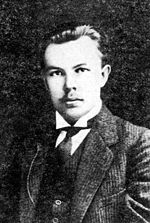 1912 р. з'явилися друком перші статті та рецензії Зерова в журналі «Світло
з 1914 р. Зерова призначено викладачем історії до Златопільської чоловічої, а з жовтня 1916 р. — ще й жіночої гімназії. 
з 1917 р. учителює в Другій Київській гімназії 
у 1918–1920 р.р. викладає українознавство в Архітектурному інституті, працює редактором бібліографічного журналу «Книгарь»
 з осені 1923 р — професор Київського інституту народної освіти.
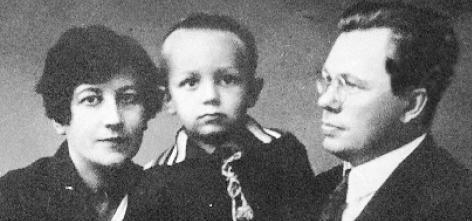 Софія та Микола Зерови із сином Котиком
1920 року одружився із Софією Лободою
1 жовтня 1923 року Микола Зеров став професором української літератури Київського інституту народної освіти (так звався тоді Київський університет). Про лекції Зерова серед студентів ходили легенди.
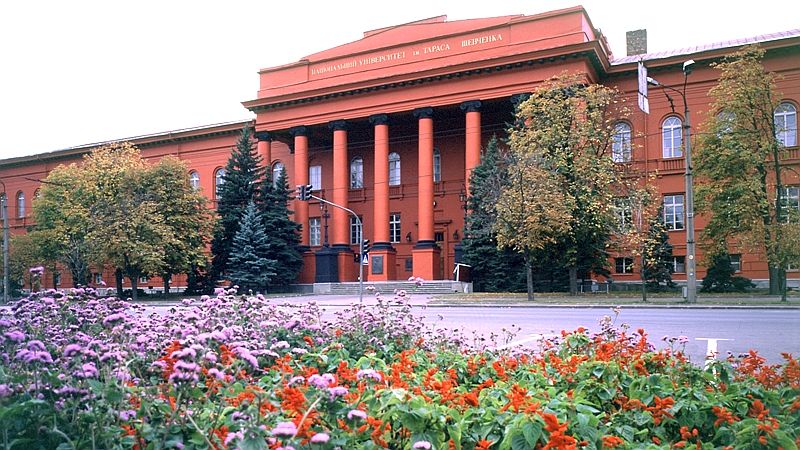 1923 року до Києва повернулося чимало письменників, що об'єднались у рамках АСПИСу. Серед них вирізнялася літературна група, що її стали називати неокласиками, одним з лідерів якої був Зеров.
1924 р. було надруковано «Камену» — першу збірку віршів Зерова
У ніч із 27 на 28 квітня 1935 року Зерова було заарештовано під Москвою на станції Пушкіне.
М. Зерова було засуджено на 10-річне ув'язнення
9 жовтня 1937 «справа Зерова та ін.» була переглянута особливою трійкою УНКВС по Ленінградській області. Засуджено до розстрілу. Зеров разом з багатьма іншими представниками української культури був розстріляний в селищі Сандармох 3 листопада 1937 року.
Символічна могила Миколи Зерова знаходиться на Лук'янівському кладовищі в Києві (ділянка 12) разом зі справжньою могилою його сина — Котика (Констянтина) Зерова.
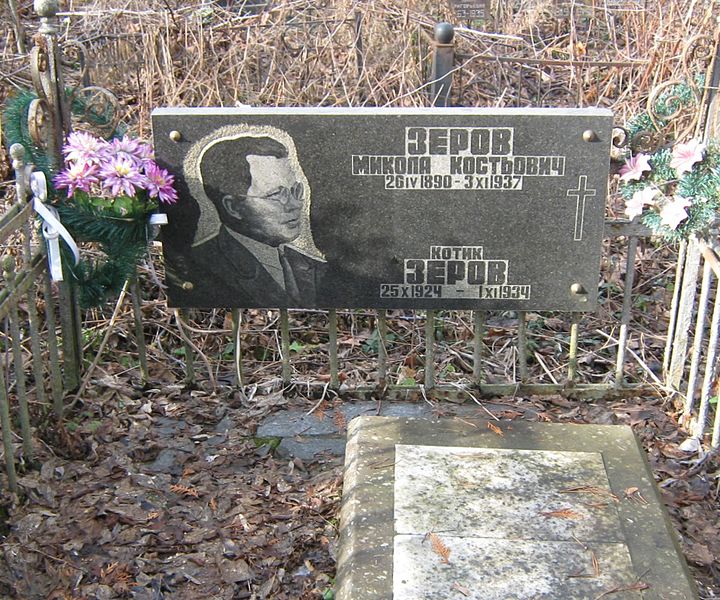